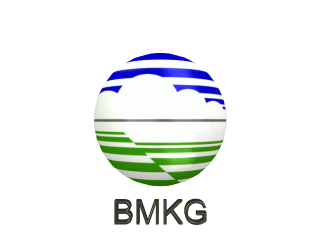 SEISMIC MONITORING FOR INDONESIA 
TSUNAMI EARLY WARNING SYSTEM 
(InaTEWS)
Presented by:
Setyoajie Prayoedhie
Indonesian Agency for Meteorology, Climatology and Geophysics (BMKG)
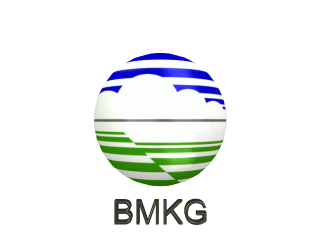 Outline
Indonesia Digital Seismic Network
Station Metadata
Seismic Integration System of InaTEWS
Example of InaTEWS Products
Priority Strategic Plan for TEWS
INDONESIA Digital Seismic Network(Total: 164 stations)
Stations Metadata
Seismic Integration System of InaTEWS
International
Network
CTBTO
Network
Indonesia
Network
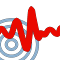 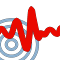 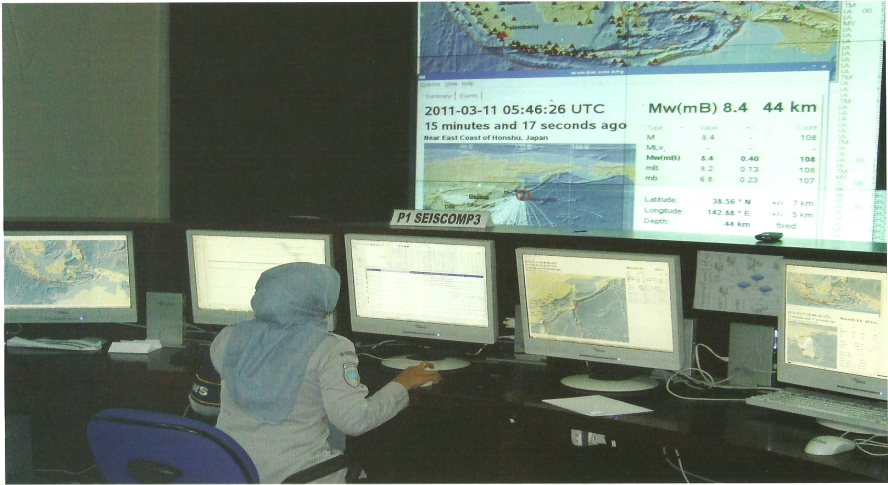 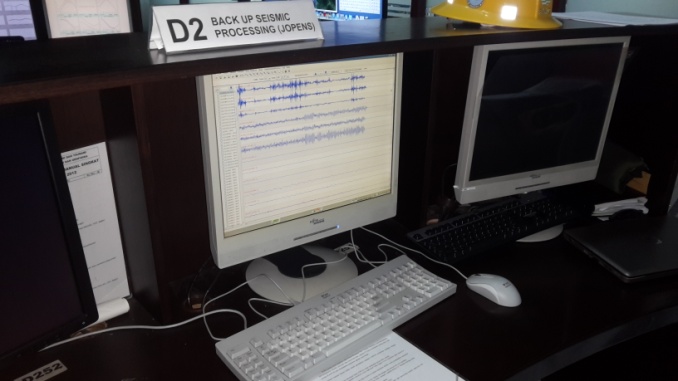 SeisComP3(Main Processing)
JOPENS(Backup Processing)
Database
Example of INATEWS Products
Online catalogue : http://repogempa.bmkg.go.id
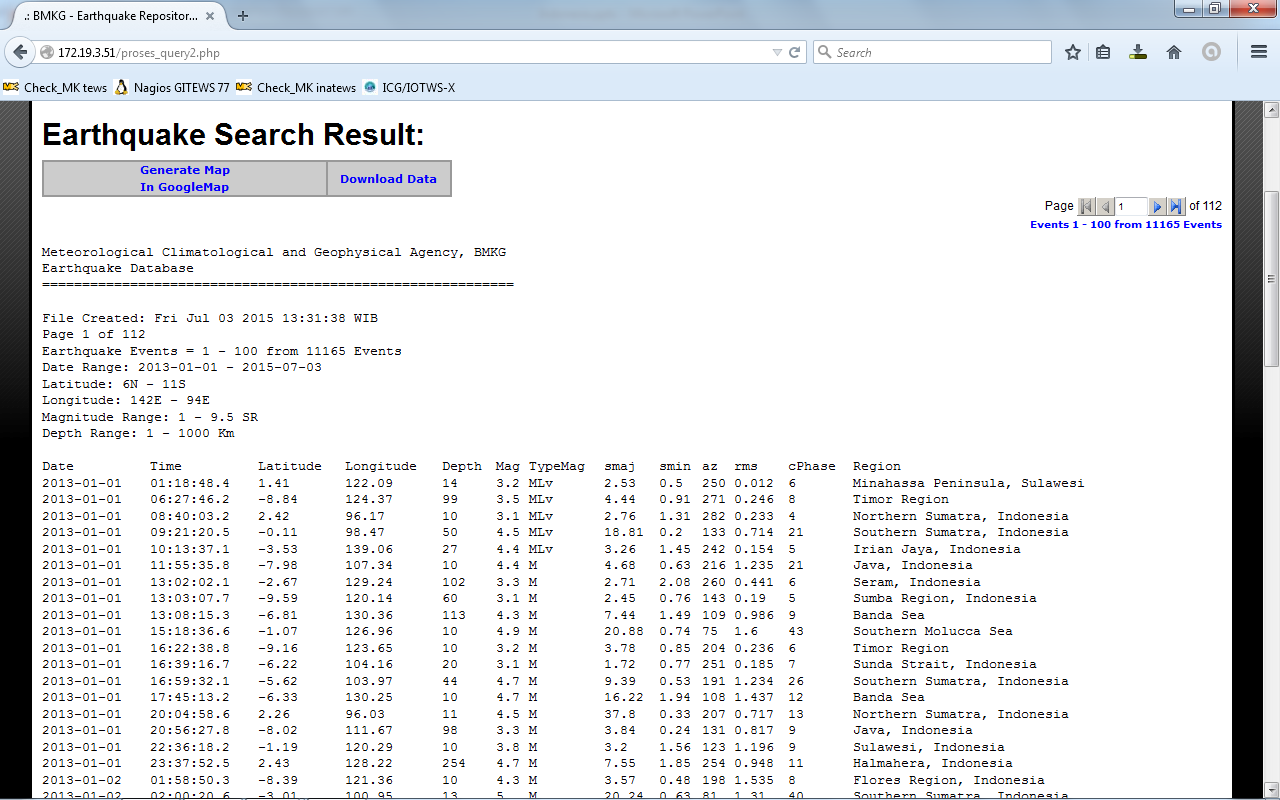 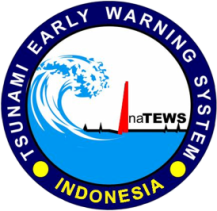 Example of INATEWS Products
Seismicity Map: http://repogempa.bmkg.go.id
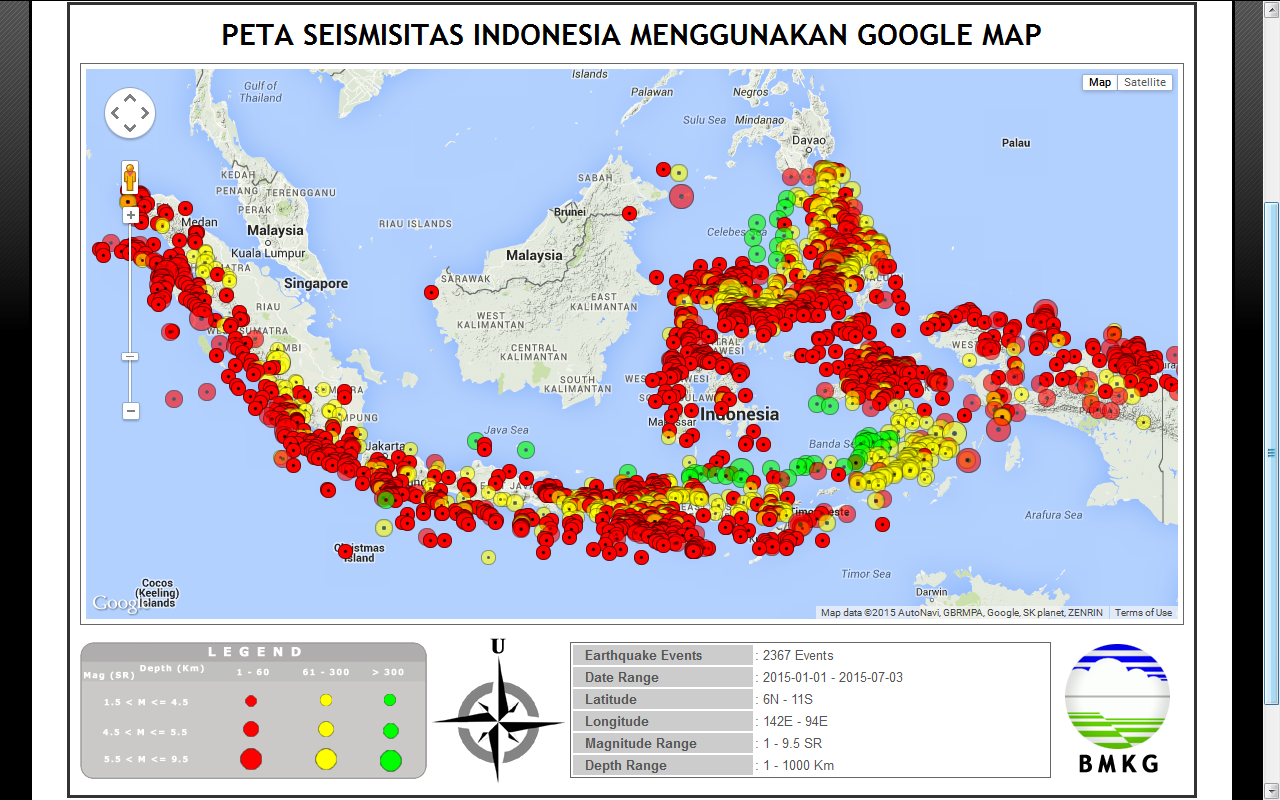 Example of INATEWS Products
Shakemap (http://inatews.bmkg.go.id)
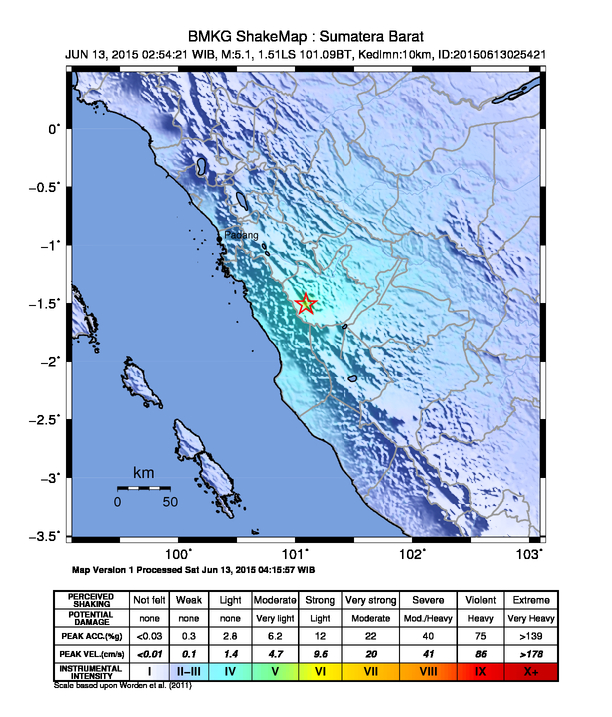 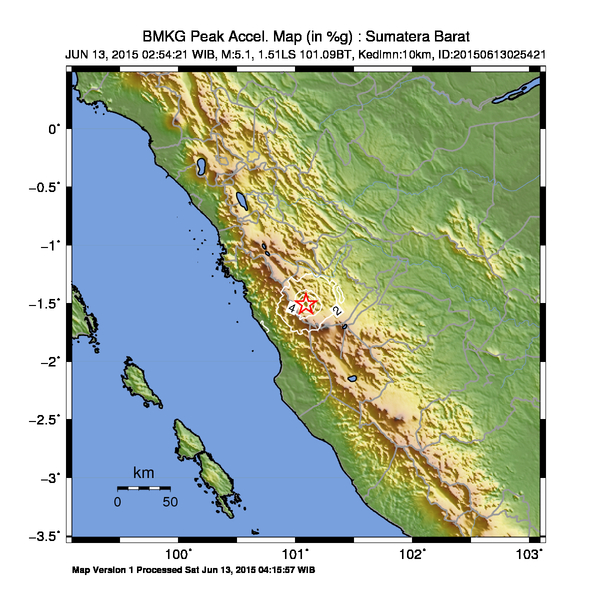 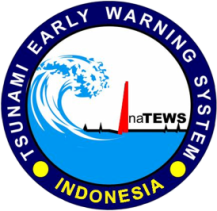 Example of INATEWS Products
Source Mechanism (http://inatews.bmkg.go.id)
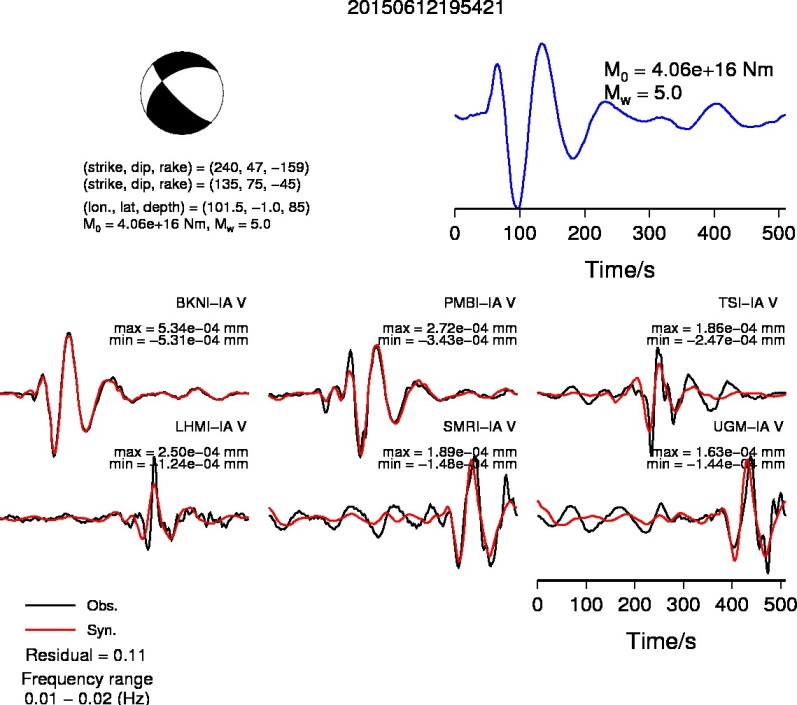 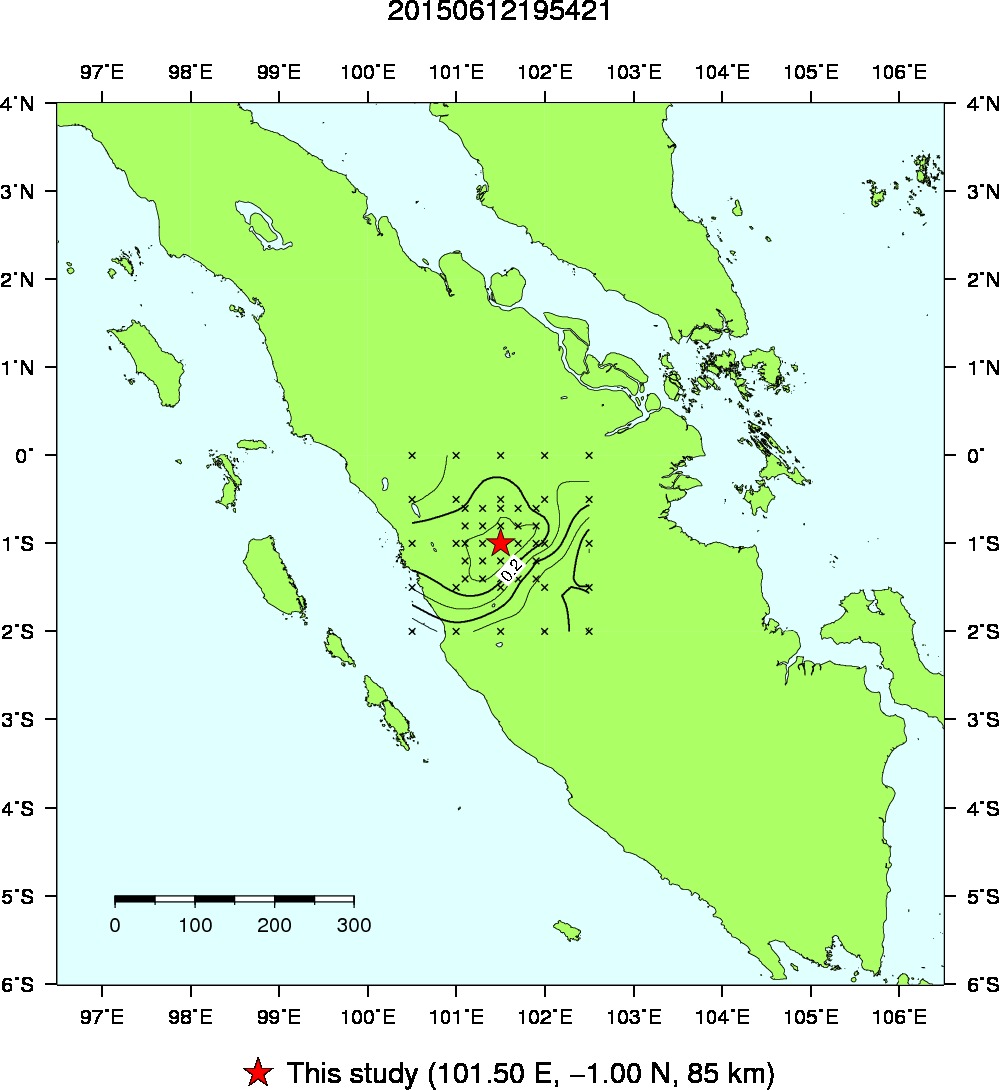 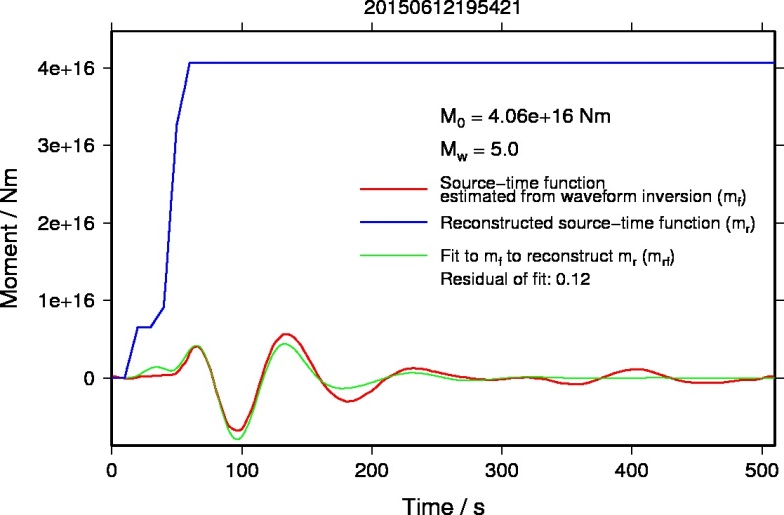 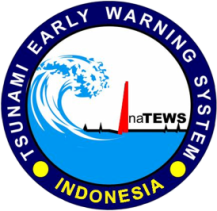 Priority Strategic Plan for TEWS (2015-2019)
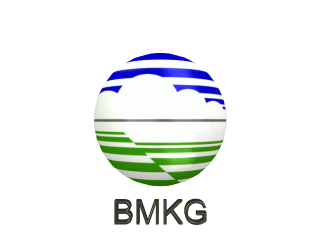 Thank You
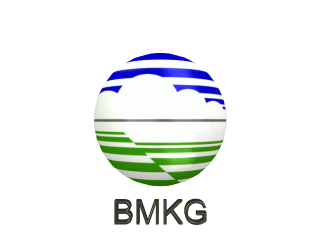 JL. ANGKASA I NO. 2 KEMAYORAN JAKARTA PUSAT – INDONESIA
TEL/ FAX. 62 21 4246321/ 4246703
http://www.bmkg.go.id
11